www.Apushreview.com
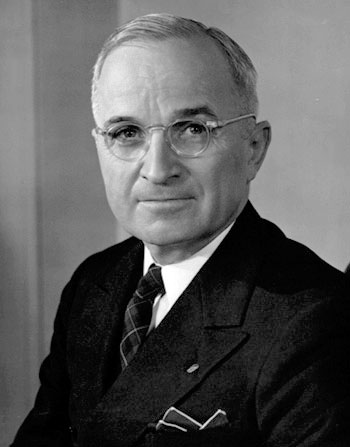 APUSH Review: The Presidency of Harry Truman
Everything You Need To Know About Harry Truman To Succeed In APUSH
Background on Truman
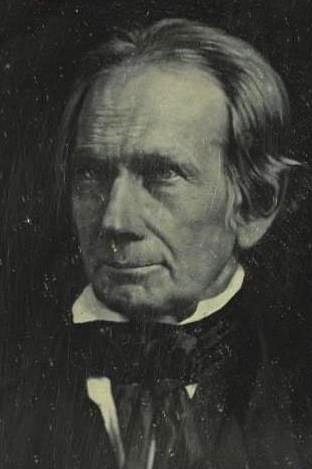 Happy 168th Birthday to me! Don’t I look that old?
FDR’s VP during his 4th term
Becomes president upon FDR’s death on April 12, 1945
Henry Clay’s Birthday!
Truman was mostly left out of FDR’s inner circle
Viewed the Yalta Conference as a pact by Stalin
“The Buck Stops Here”
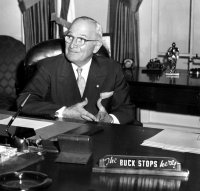 The “Fair Deal”
Wanted to expand the New Deal
Called for higher minimum wage, increase civil rights for African Americans, national health insurance, and education aid

Many of Truman’s goals were not met
Biggest success was increasing the minimum wage
Essentially, New Deal programs were continued, nothing else was added
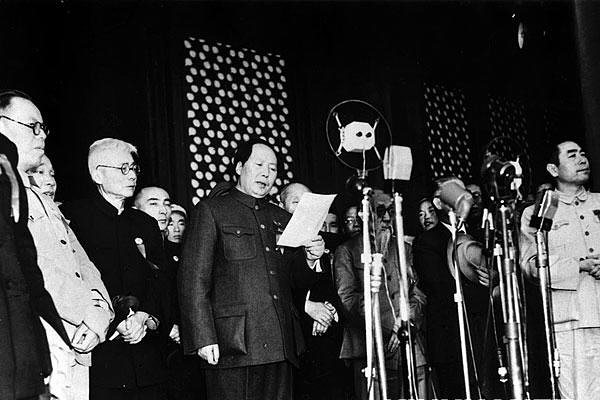 1949: An Important Year
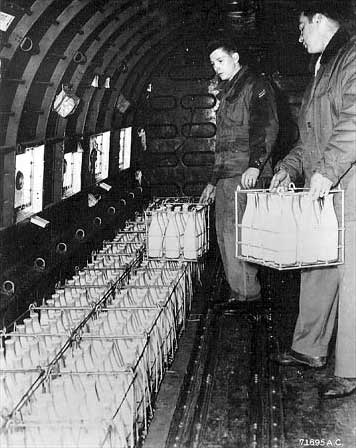 North Atlantic Treaty Organization (NATO)
Originally the US and 11 other members
A threat to any NATO nation would involve all NATO nations
USSR responded by forming the Warsaw Pact
Soviet Union detonates an atomic bomb:
US no longer has sole control 
Arms race begins
“Fall of China”
Mao and the Communists took control of China
Truman was blamed for “loss” of China
Berlin Blockade – 1948 – 1949
USSR cuts off access to Berlin (located in East Germany)
US and allies drop supplies
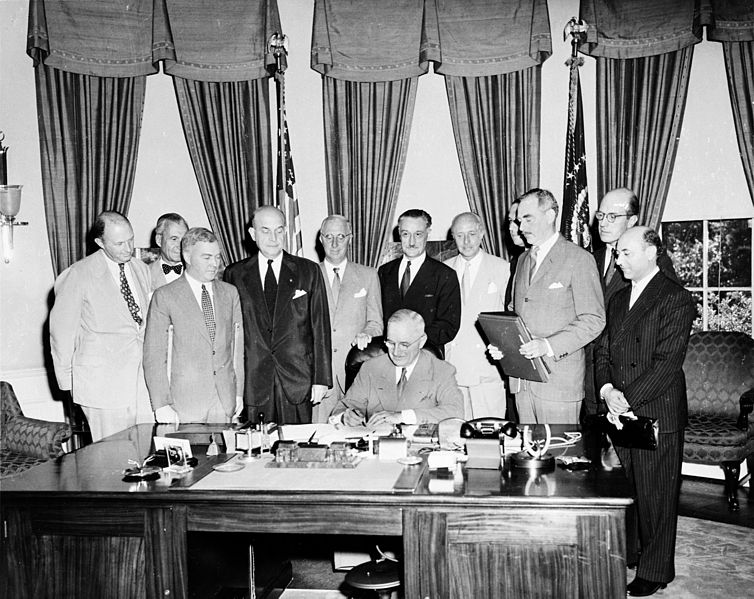 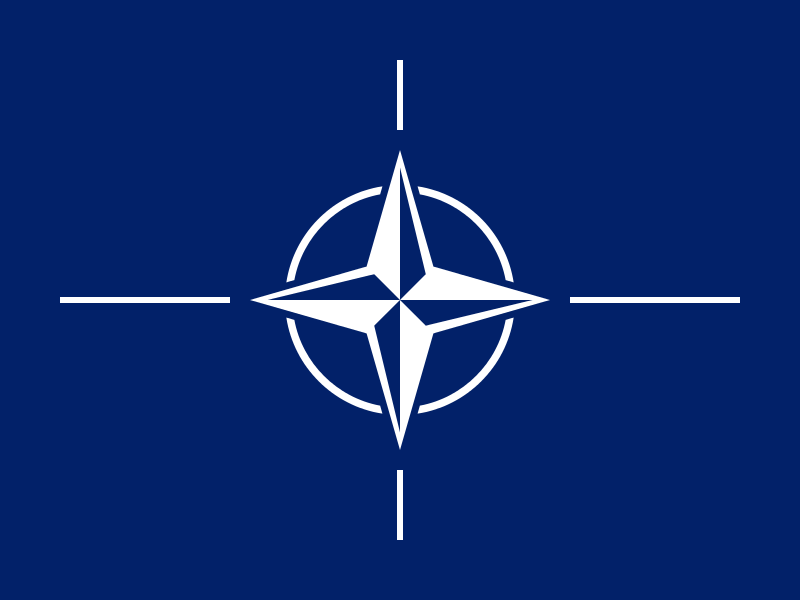 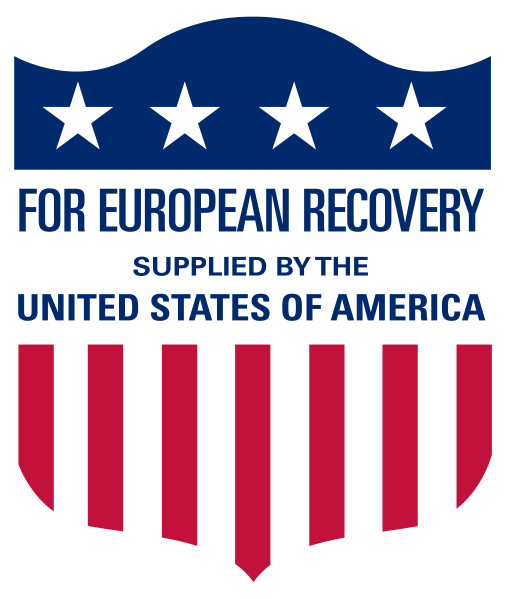 Containment
Influenced by George Kennan
Goal was to keep communism from spreading
Truman Doctrine
US provided $400 million of economic and military aid to Greece and Turkey
Marshall Plan:
US provided aid to Europe
USSR refused aid and forbid certain countries from accepting it
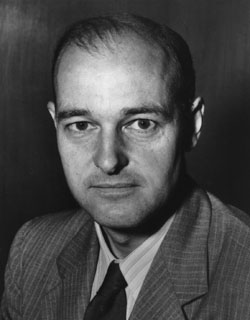 Domestic Issues
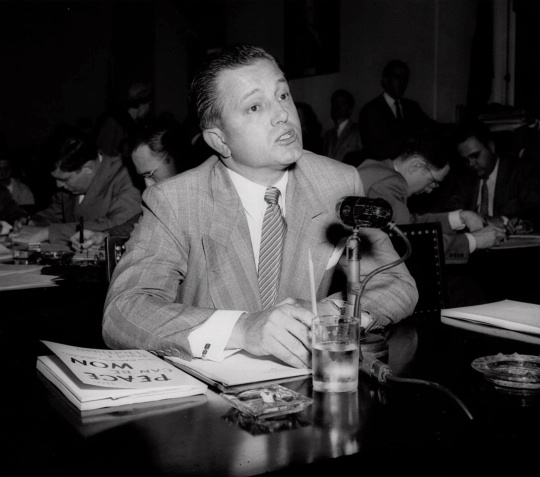 Taft-Hartley Act
Passed over Truman’s Veto
Outlawed “Closed Shop” Unions, 80 day cooling off period
2nd Red Scare
HUAC
House committee - Nixon prominent leader; Alger Hiss found guilty of perjury
McCarran Internal Security Act
Passed over Truman’s Veto
Communist organizations must register with the government
Loyalty Program
Truman issued an executive order for federal employees to take a loyalty oath
Hollywood Ten
Accused of being associated with Communists; refused to testify before HUAC, went to jail
Blacklisted
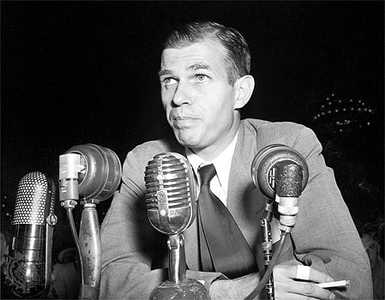 Domestic Issues Continued
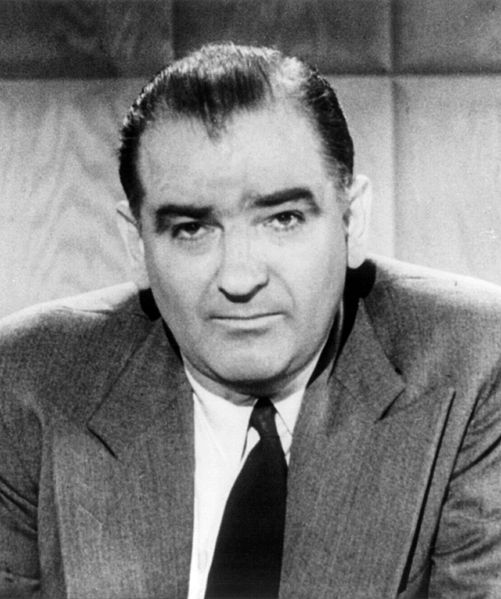 McCarthyism
Senator Joseph McCarthy (Republican – Wisconsin)
1950, accused state department officials of being communists
National Security Act
Established the Department of Defense
Created the CIA 
Civil Rights:
Biggest success was Executive Order 9981
Desegregated the military (1948)
Thanks for watching!
Subscribe to my channel
Help spread the word
Questions? Comments? Ideas for videos?
Leave in comments
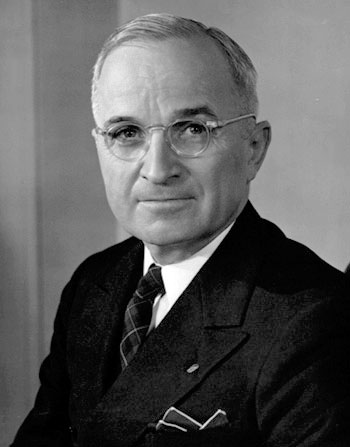 Pledge your loyalty by subscribing!
Subscribe
Down here!